Module
1
How to learn English
Unit 2  You should smile at her!
WWW.PPT818.COM
Teaching aims
Grasp the key words and key structure:
    vocabulary, ask for, improve, basic, advise, conversation, quickly, natural, suggest, place 
2. Reading skill:
    To follow the advice about how to learn English.
3. Affection:
     we should hold the positive attitude on    
     learning English.
Words and expressions
/vəʊ'kæbjʊlərI/

/Im'pruːv/
/'beIsIk/
/taIm/
/əd'vaIz /
vocabulary
词汇；词汇量 n.
ask for
请求（给予）
improve
改进；改善 v.
basic
基础的  adj.
time
次；回 v.
advise
向……提出意见 v.
Words and expressions
/ʃaɪ/
/‚kɒnvə'seɪʃn/
/'kwɪklɪ/
/'nætʃərəl/
/sə'dʒest/
/pleɪs/
shy
羞怯的；腼腆的 adv.
conversation
谈话，交谈 n.
quickly
迅速地 adv.
natural
合理的  adj.
suggest
建议，提议 v.
place
放置 v.
Reading and vocabulary
1 Work in pairs. Talk about 
             problems you have with…
★  understanding English
★ speaking English
★ learning vocabulary
2 Read the passage and find out 
what problems the students have.
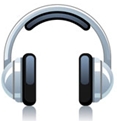 Questions and answers
    Send your questions to Diana, the Language Doctor.
Many students ask for advice about how to improve their 
English. Here are three basic questions.
      The first question is about understanding English films 
and songs. Li Hao from Hubei wrote,“ I like watching 
English films and listening to English Songs, but I can only 
understand a little. What can I do?”
Watching films and listening to songs are great ways to 
learn English! Watch and listen several times, and guess the 
meaning of new words. Each time you will learn something 
new. I also advise you to talk about the films or songs with 
your friends.
   The second question is about speaking. Wang Fan from 
Jilin wrote,” our school has a teacher from us. I am shy and 
I am afraid to speak to her. What should I do?” 
    You can say, “Hello! How are you?” “ Do you like 
China?” These are good ways to start a conversation.
And before you begin, you should smile at her! Remember 
this: Do not be shy. Just try.
    The third question is about vocabulary. Zhang Lei from 
Anhui wrote, “ I write down new words, but I forget them 
quickly. How can I remember them?
   Do not worry. It is natural to forget new words! I 
suggest you write four or five words a day on pieces of 
paper and place them in your room. Read the words when 
you see them, and try to use them.
Match the persons with the questions.
I’m shy and can’t speak to the foreign teacher.
Li Hao
I forget new words quickly.
Wang Fan
I enjoy watching English 
films, but it is difficult to 
understand.
Zhang Lei
3 Complete the table.
watch and listen several times
guess the meaning of the new words
talk about the films and songs with friends
start conversation with greetings or a question
smile and don’t be shy；just try
Don’t worry. Natural to forget new words
write four or five new words every day. read 
and try to use them.
4 Complete the passage with the correct form of the words in the box.
advise   basic   conversation   improve   meaning   shy   suggest
Diana, the Language Doctor, gives some (1)          advice 
about learning English. She (2)             you talk about films
 and songs, and guess the (3)                 of the new words. 
The second piece of advice is this: Start your (4)           
with greetings or a question. She (5)                that you smile 
before you speak and do not feel (6)             . Finally, 
______   your vocabulary with four or five new words 
every day.
basic
advises
meaning
conversation
suggests
shy
improve
Language points
1. try  1) try to do sth  尽力做某事 e.g. Let’s try to find some information about the city of Qingdao. 2) try doing sth  试着做某事 e.g. The naughty boy tried climbing up the tall tree. 3) try + n.  尝试某事物 4) try one’s best  尽某人最大能力 5) have a try  试一试
2. Many students ask for advice about 
     how to improve their English.
  1) ask for advice 表示“寻求建议”
      = ask for suggestions
   2) improve (one’s) English 
                      提高（某人的）英语水平
3. I also advise you to talk about the films 
or songs with your friends.
   advise sb. to do sth.  “建议某人去做某事”
e.g. Tom advised Laura to leave for Europe.
        I advised him to improve his English as soon
  as possible.
Advise 和advice 用法总结
1 advise vt.    advise sth. / doing sth. 
   建议某事/ 做某事   
 advise sb. how to do sth. 建议某人如何做某事   
 advise sb. to do sth. 建议某人做某事   
 advise (sb) (that) + (should)do sth / 
 (should) be done
2 advice   n 不可数名词   
  ask (sb) for advice 征询某人的意见    
  give sb some advice 
   = give some advice to sb 
      给某人提出建议、意见 
  offer sb some advice = offer some advice to sb   follow one's advice = take one’s advice
  接受某人的建议
3 advice 的其它特点和搭配    
some advice    a piece of advice    
give / offer some advice on doing sth
 / on how to do sth   
My advice is that 主语 + （should）  do sth / (should) be done   
give sb some advice that 主语 + （should）do sth / (should) be done （同位语从句）
4. You should smile at her.    smile:微笑    脸上带着微笑，她很开心地离开了那个晚会。    With a _____ on her face, she left the party 
     happily.v.   微笑
    请对你的朋友们微笑一下。
Please ________ to your friends.
     侍应生笑着对我说：“这边请！”
The waiter ________ to me and said, “This 
way, please.”
smile
smile
smiled
Give somebody some advice
How about doing sth.? 
= What about doing sth.?
听听英语广播，怎么样？
How about listening
What about listening
________________ to the radio?
每天都读英语，怎么样？
How about reading
What about reading
________________ English every day?
Examples:
eat / more fruit

go to bed / at 9:00 pm

take / more exercise

drink / more water
How about eating more fruit?
How about going to bed at 9:00 pm?
How about taking more exercise?
How about drinking more water?
Give somebody some advice
Why don’t you do sth.? 
= Why not do sth.?
为什么不把它写下来呢？
Why don’t you write
___________________ it down?
Why not write
= ___________________ it down?
为什么不把正确的拼写和语法写在错误旁边呢？
Why not write
Why don’t you write
___________________ down the correct spelling and grammar next to the mistakes?
Examples:
eat / more fruit

go to bed / at 9:00 pm

take / more exercise

drink / more water
Why don’t you eat more fruit?
Why don’t you go to bed at 9:00 pm?
Why don’t you take more exercise?
Why don’t you drink more water?
Give somebody some advice
…should do sth. / … shouldn’t do sth.
你应该在课堂上讲英语。
should speak
You ___________ English in class.
你应该在笔记本上写下你的错误。
should write
You ___________ down your mistake in your notebook.
Give somebody some advice
It is a good / great idea to do sth.
It isn’t a good / great idea to do sth.
每天检查自己的词汇笔记是一个好主意。
____________________ your vocabulary notebook every day.
It is a good idea to check
互相用英语发邮件是一个好主意。
It is a good idea to send
____________________ emails to each other.
Examples:
speak English more in class

listen to China Radio International

read aloud in the morning

write new words in groups

read English newspapers
It’s a good idea to speak English more in class.
It’s a good idea to listen to China Radio International.
It’s a good idea to read aloud in the morning.
It’s a good idea to write new words in groups.
It’s a good idea to read English newspapers.
Give somebody some advice
Try to do sth. / Try not to do sth.
尝试不要逐个词翻译。
Try not to translate
____________________ every word.
试一下每天记八到十个单词。
Try to remember
______________ eight or ten words a day.
每个人都应该有个笔友。
Everyone _______________ a pen friend.
should have
为什么不给我一点你的建议呢？
Why not give / Why don’t you give
________________________ me your idea?
为什么不听英语歌呢？
Why not listen / Why don’t you listen
_____________________________ to English songs?
一起踢足球，怎么样？
What about playing / How about playing
____________________________________football together?
你应该记下正确的拼写。
You __________ down the correct spelling.
should write
去英语沙龙是个好主意。
It is a good idea to go
________________ to the English Salon.
每天看英语报纸是一个好主意。
____________________ English newspaper every day.
It is a good idea to read an
说出这些水果的英语名称，怎么样？
What about saying / How about saying
____________________________________the English names for the fruit?
Writing
5 Check (√) what you are good at or 
  not good at in English.
√
√
√
√
6 Write a letter to Diana asking for advice. 
   Use the letter below to help you.
Dear Diana,
I understand English in the classroom, 
but it is sometimes hard to understand 
American and British people. Can you
help me?
Thanks,
Lingling
Learning to learn
List all the things you are good at in 
learning English. Try to use what you are 
good at to help you learn what you are 
not good at.
7 Work in pairs. Read your partner’s letter. 
   Write your advice.
Dear Lingling,
You should watch films and TV programmers
in English…
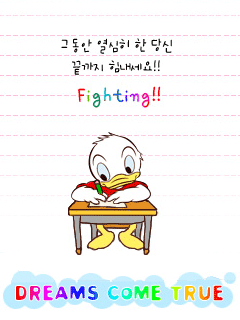 写作：
假如你叫李明，你的笔友张磊写信给你，告诉你他在用英语进行交流和英语写作方面遇到了困难，希望得到你的帮助。
    要求：1. 80词左右
               2. 信的开头结尾已给出，不计入总词数
               3. 信中不得出现真实的姓名和校名。
参考关联词：
first of all…,next…,then…,finally…
What’s more, however, 
as you/we know, as a result, 
on the other hand, for example, above all,
Dear Zhang Lei,
Starting:
I’m very glad to write to you.
How to communicate with others in English.
Body:
How to improve your writing.
Ending:
I’m looking forward to hearing from you.
Yours ,
Liming
成组的；成群的
for example
擅长
on the Internet
一、英汉词组互译1. in groups _______________  2. 例如___________________  3. be good at ______________  4. 上网___________________5. check up _______________ 6. 请求、要求______________  7. look for _________________ 8. 带领某人参观____________  9. make friends ____________  10. 向某人问好____________
检查、核对
ask for
寻找
show / take sb. around
交朋友
say hello to sb.
don’t
write down
correct
二、根据汉语意思完成句子1. 你为什么不写下这些正确的单词？       Why _____ you _____________ the _________ words?2. 尽量交朋友并且带领他们参观你的城市。    Try ________________ and ______ them __________ your city.3. 大家应该每天练习说英语。    Everyone should _____________________      English every day.
to make friends
show
around
practice speaking
三、单项选择
1. You are going to be late. _____ start off
     right now?  
     A. Why don't                 B. Why not  
     C. What about               D. How about 
2. It's fine today. Why not _____.   
     A. to go fishing             B. going fishing
     C. go fishing                 D. go to fish
B
C
)12. You are going to be late. _____ start off right now?
)12. You are going to be late. _____ start off right now?
(
(
A. Why don‟t
A. Why don‟t
B. Why not
B. Why not
C. What about
C. What about
D. How about
D. How about
3. “What fine weather! Why don't we go    
       boating on the lake?”   “_____.”  
        A. That's all right 
        B. Good idea  
        C. Thank you  
        D. It doesn't matter
4. We are free this afternoon. How about 
      _____ shopping?   
      A. go                         B. will go  
      C. going                   D. to go
B
C
There is a saying…
Practice makes perfect.
孰能生巧。
Rome was not built in a day.
罗马不是一日建成的。
No pains, no gains.
不劳则无获。
Where there is a will, there is a way.
有志者事竟成。
Homework
Share with your friends your good ways to learn English, and change your ideas as much as possible.
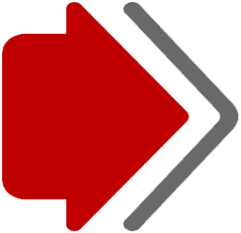 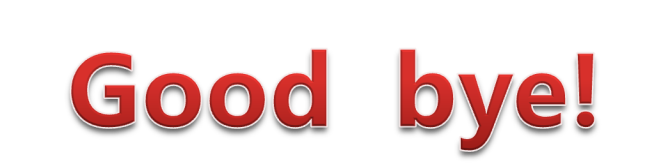